viz tank     [a repository of data/info/knowledge visualisation solutions]
Décompte du temps, CW
1841
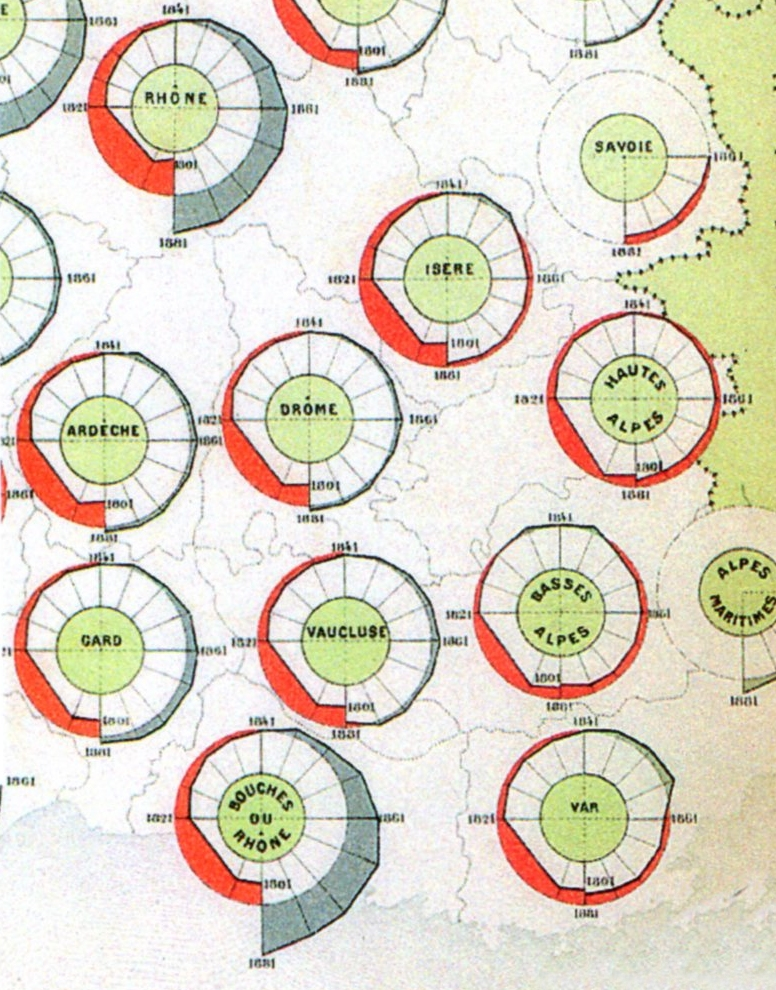 1801
1881
Valeur référence: 1841
Rouge [-]: Sous la valeur référence
Bleu [+]: Au-dessus de la valeur référence
Mouvement quinquennal de la population par département 1801 – 1881 
 Album de Statistique Graphique (1884)
[dans] G. Palsky, Des chiffres et des cartes. La cartographie quantitative au XIXe siècle, CTHS 1996
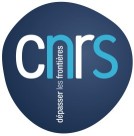 J.Y. Blaise,  I. Dudek 2021
viz tank     [a repository of data/info/knowledge visualisation solutions]
Décompte du temps, CW
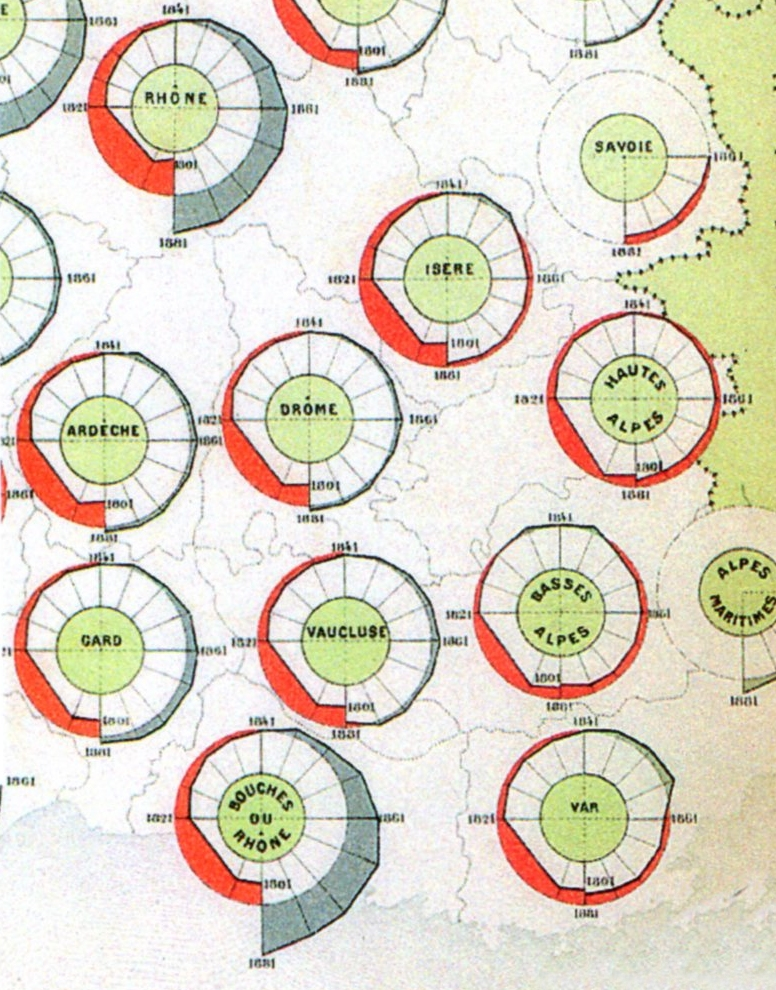 données absentes                      (territoire rattaché plus tard)
motif de dépopulation
Rouge [-]: Sous la valeur référence
Bleu [+]: Au-dessus de la valeur référence
différences en direction
différences en amplitude
Mouvement quinquennal de la population par département 1801 – 1881 
 Album de Statistique Graphique (1884)
[dans] G. Palsky, Des chiffres et des cartes. La cartographie quantitative au XIXe siècle, CTHS 1996
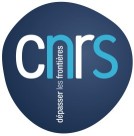 J.Y. Blaise,  I. Dudek 2021
viz tank     [a repository of data/info/knowledge visualisation solutions]
Décompte du temps, CW
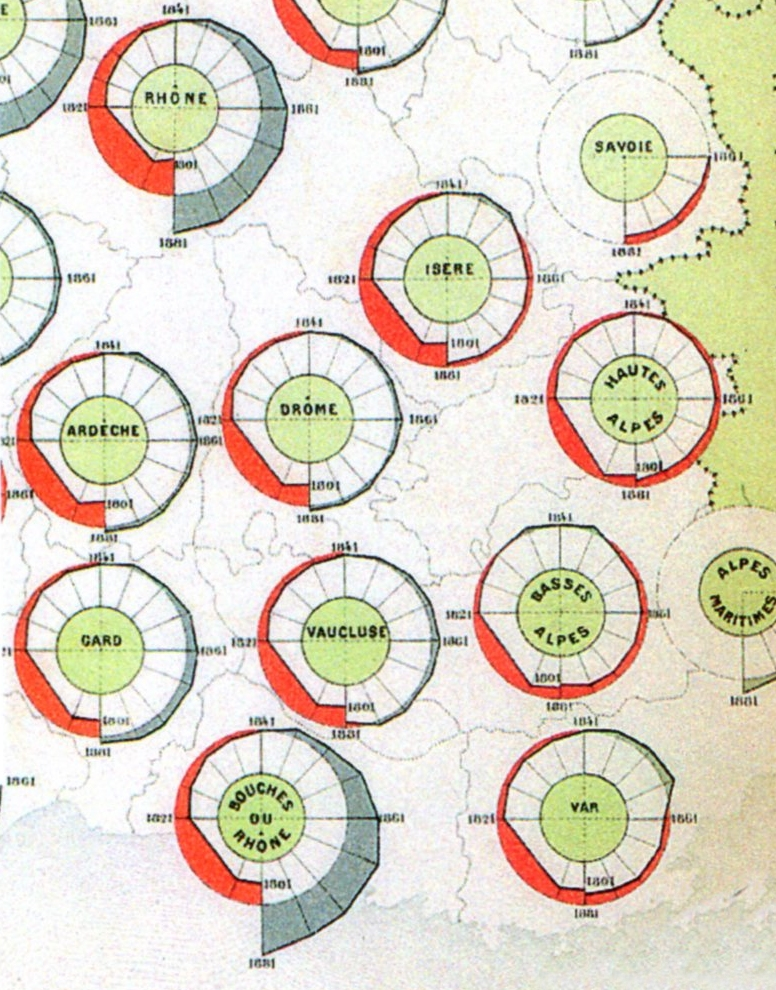 Deux départements montrant un motif de dépopulation assez similaire
Trois départements « se peuplant », dont un fortement
Mouvement quinquennal de la population par département 1801 – 1881 
 Album de Statistique Graphique (1884)
[dans] G. Palsky, Des chiffres et des cartes. La cartographie quantitative au XIXe siècle, CTHS 1996
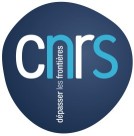 J.Y. Blaise,  I. Dudek 2021
viz tank     [a repository of data/info/knowledge visualisation solutions]
Décompte du temps, CW
1841
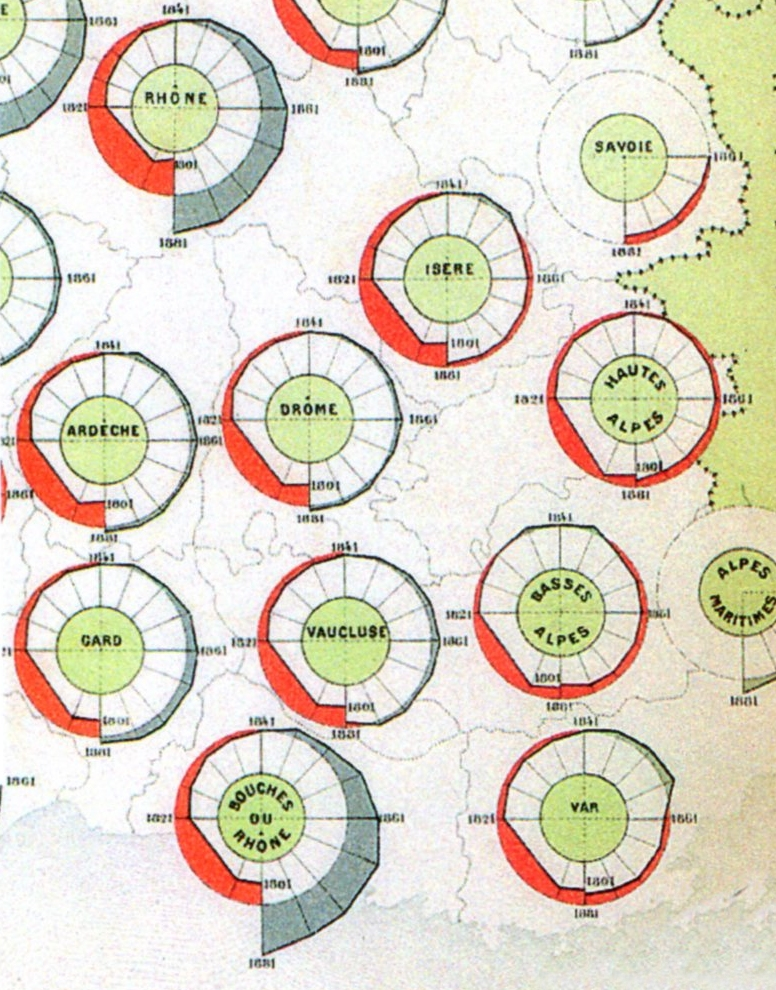 1801
1881
Des anomalies à observer:

Quatre « secteurs » pour 20 ans, mais série temporelle régulière? (secteurs visuellement inégaux)
Un créneau temporel spécifique : des « secteurs » absents (pas de données?)
Mouvement quinquennal de la population par département 1801 – 1881 
 Album de Statistique Graphique (1884)
[dans] G. Palsky, Des chiffres et des cartes. La cartographie quantitative au XIXe siècle, CTHS 1996
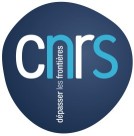 J.Y. Blaise,  I. Dudek 2021